MWSUG 2016 Sample Paper
Author 1 name has been using SAS for xx years and is part of yyyy team. She is currently employed with ABC Corporation.

Author 2 name has been using SAS for xx years and is part of zzzz team.  He is currently employed with DEF Corporation.
#MWSUG2016 #SSxx
1
MWSUG 2016 Sample Paper
Author 1 name, ABC Corporation
Author 2 name, DEF Corporation
#MWSUG2016 #SSxx
2
Writing a Paper
Preparing a Paper
Use templates
Follow guidelines
#MWSUG2016 #SSxx
4
Displaying Lists
Ordered List
Unordered List
Ordered list item 1
Ordered list item 2
Ordered list item 3
Unordered list item 1
Unordered list item 2
Unordered list item 3
#MWSUG2016 #SSxx
5
Use of Objects with Captions
Adding Source Code
Don’t bury code in text
Use Courier New Font
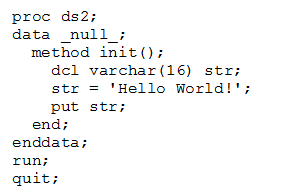 #MWSUG2016 #SSxx
7
Displaying Objects with Captions
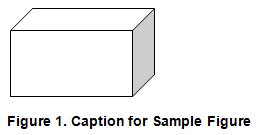 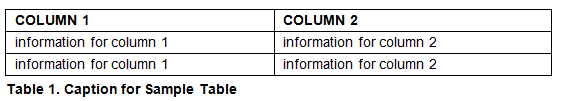 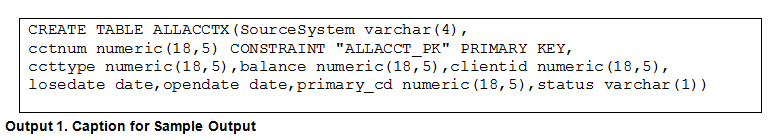 #MWSUG2016 #SSxx
8
Displaying Objects with Captions
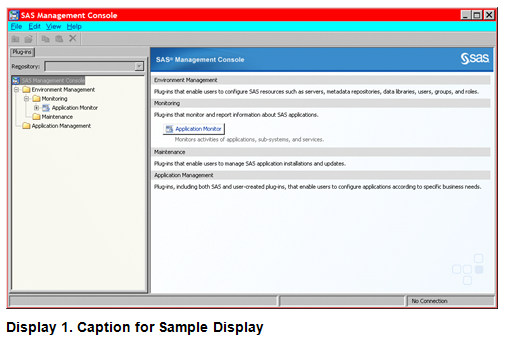 #MWSUG2016 #SSxx
9
Conclusion
Conclusion
Paper should be a recap
Explain any benefits
#MWSUG2016 #SSxx
11
Author 1 name
ABC Corporation
123-456-7890
author1name@abccorp.com
Author 2 name
DEF Corporation
234-567-8901
author2name@defcorp.com
#MWSUG2016 #SSxx
12
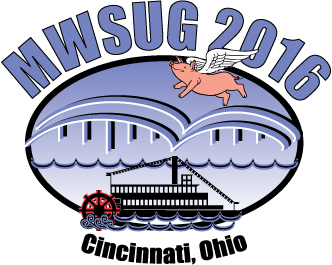 Questions?
#MWSUG2016 #SSxx
13